Supporting Patients and Families in Pursuit of Compassion
Compassion in Action Webinar Series
November 28, 2018
Moderator
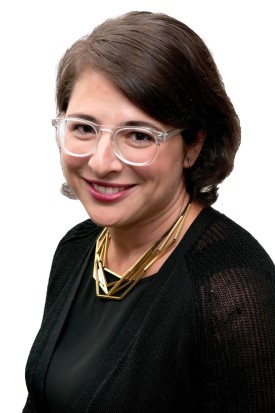 Stephanie Adler Yuan
Director, Education & Training
The Schwartz Center for Compassionate Healthcare
Audience Reminders
This webinar is funded in part by a donation in memory of Julian and Eunice Cohen.
You may submit a question by typing it into the Question and Answer pane at the right of your screen at any time.
Please respond to audience polls by clicking on the answer of your choice. 
We value your feedback! Please complete our electronic survey following the webinar.
Host
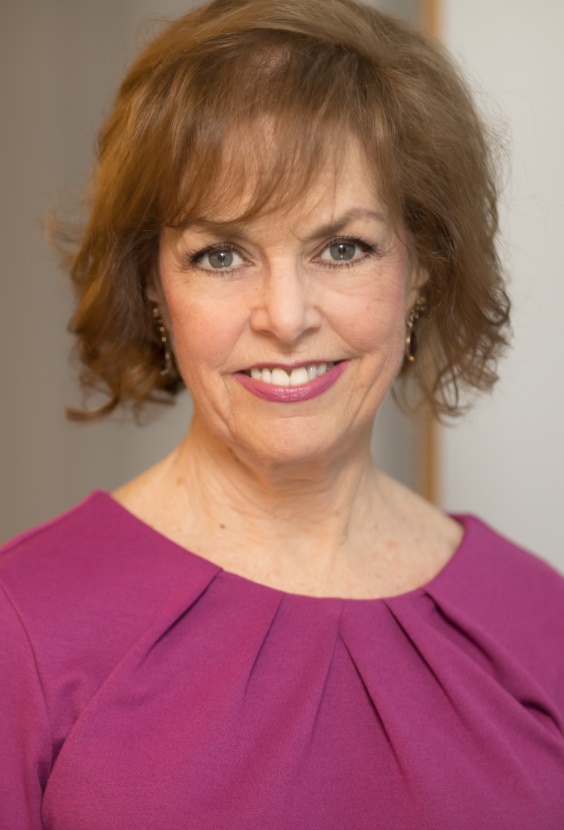 Beth Lown, MD
Medical Director
The Schwartz Center for Compassionate Healthcare
Today’s Speakers
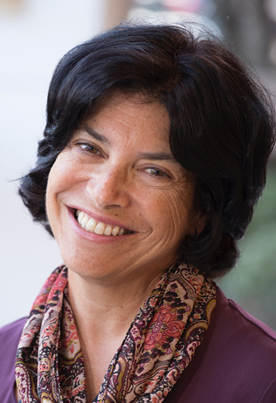 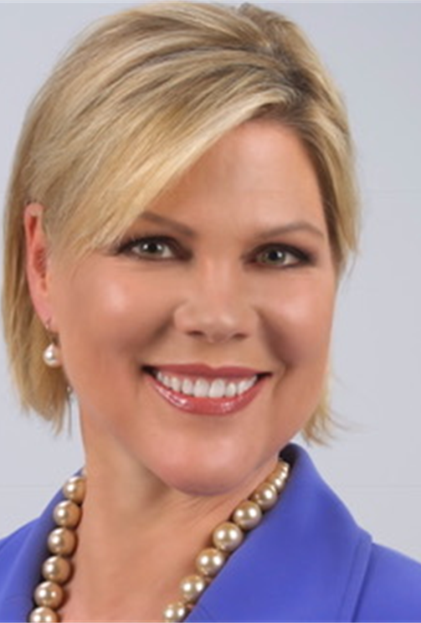 Randi Kaplan, LMSW
Director, Arthur Emil Caregiver Support Center
Montefiore Medical Center
Pat Mastors
Founder
The Patients' View Institute
Randi Kaplan, LMSW
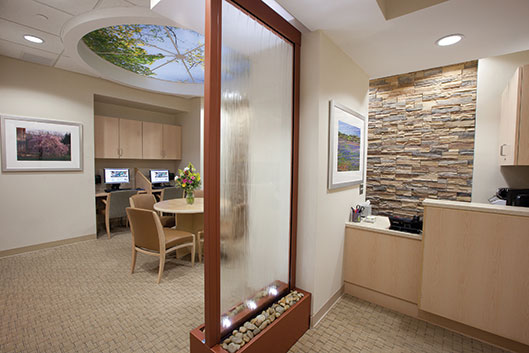 The Caregiver Support Center at Montefiore Medical CenterBronx, NY
A model for family caregiver support	
Services include:
Tranquil space
Educational materials and resources
Emotional support from trained staff and volunteers
Language assistance
7
Polling Question 1
Pat Mastors
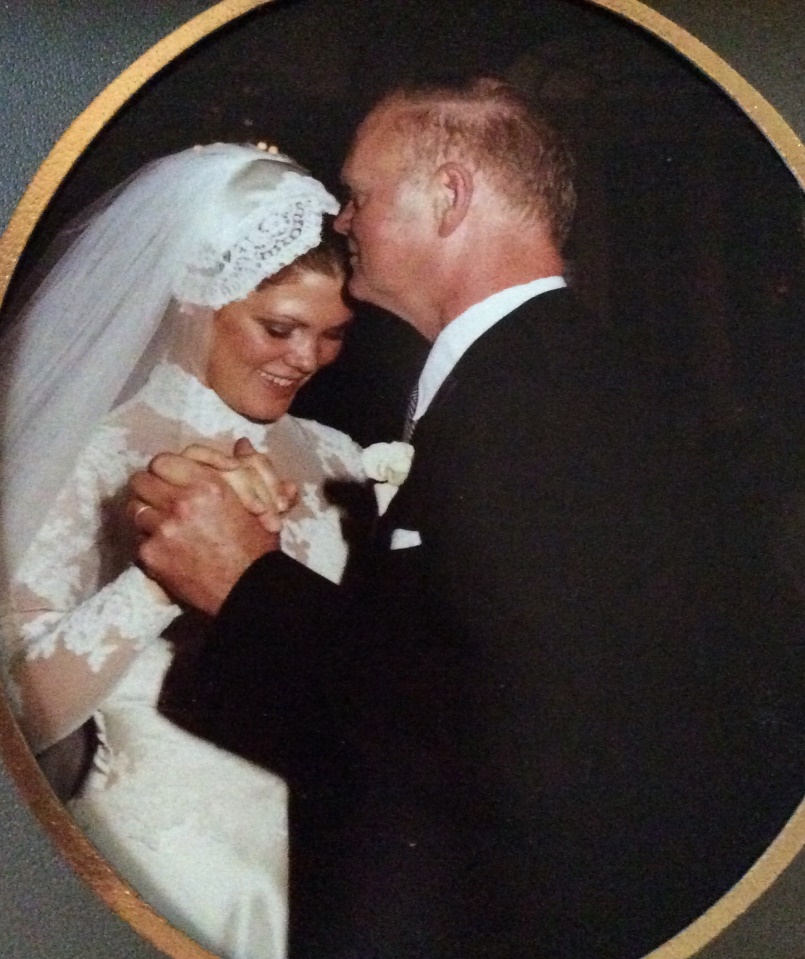 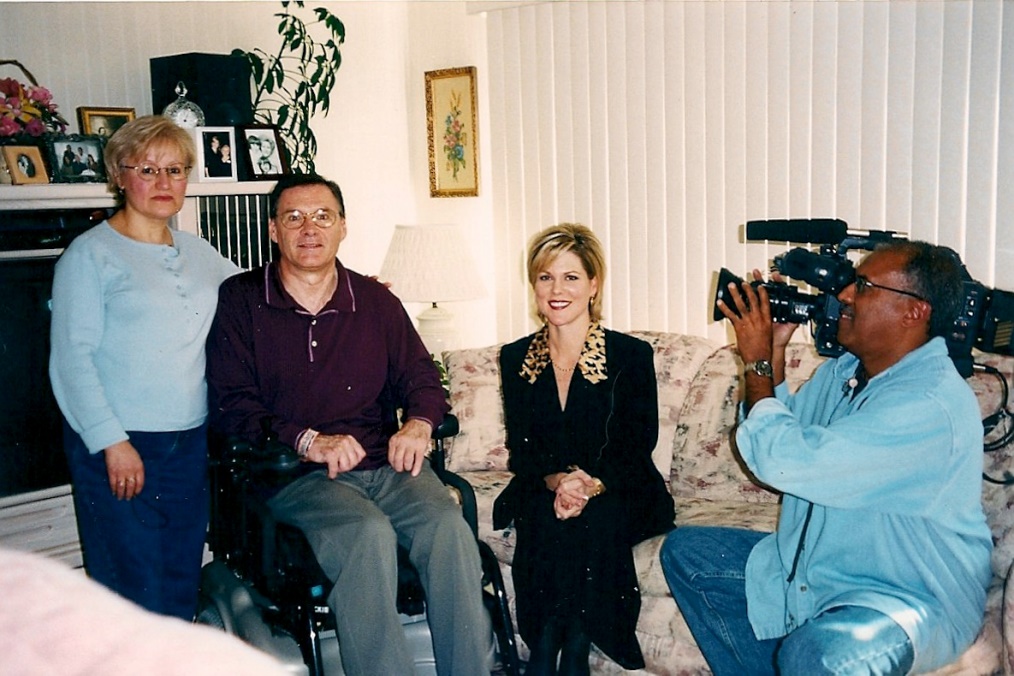 My story…
1
1
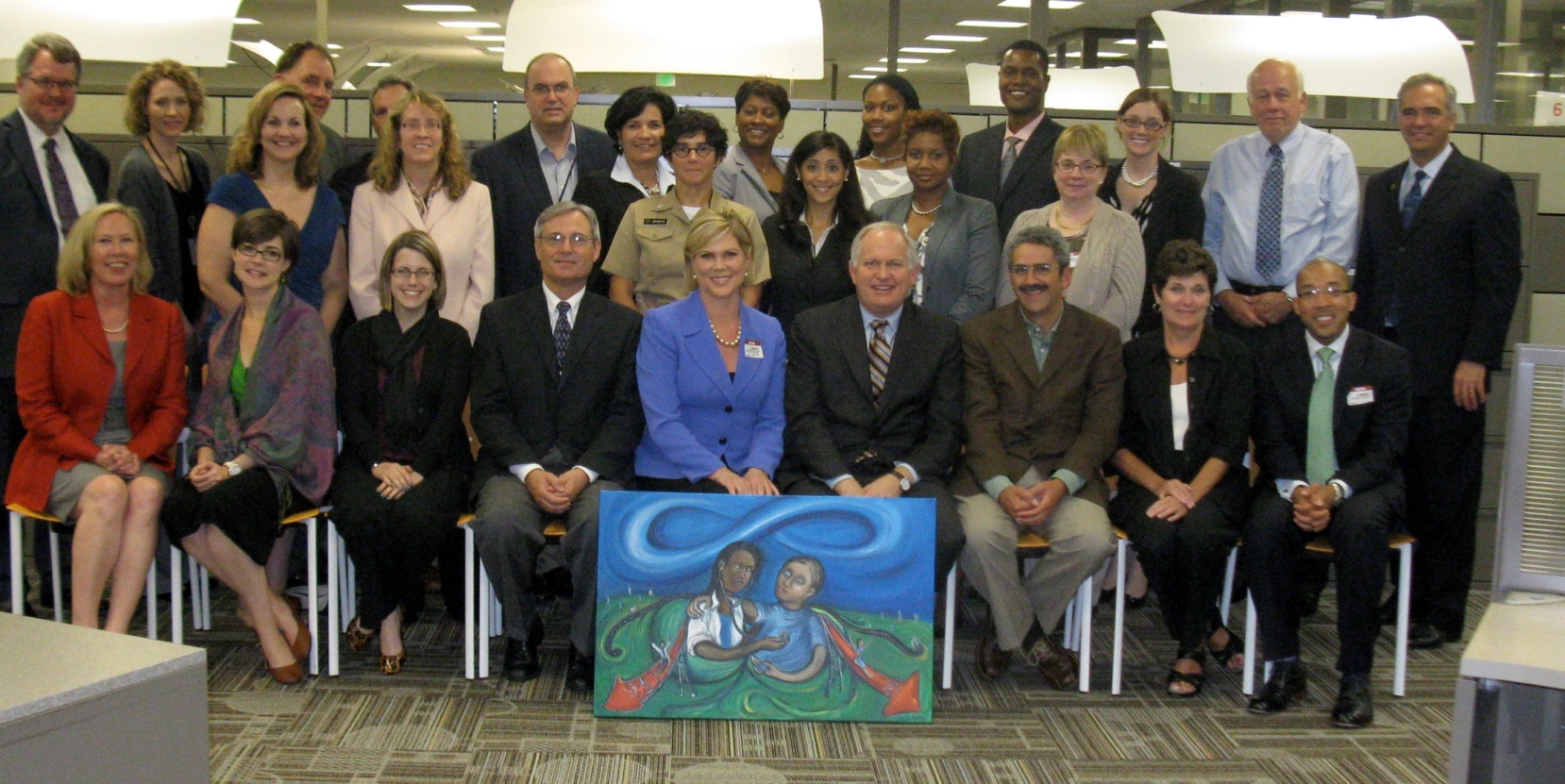 4
“I am the 1%.”
[Speaker Notes: I am the 1 % (activated patient!)]
How to make patient experiences drive 
improvement beyond currently measured metrics?
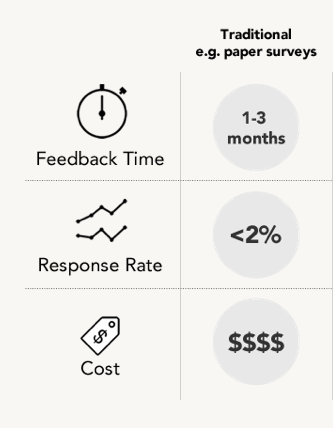 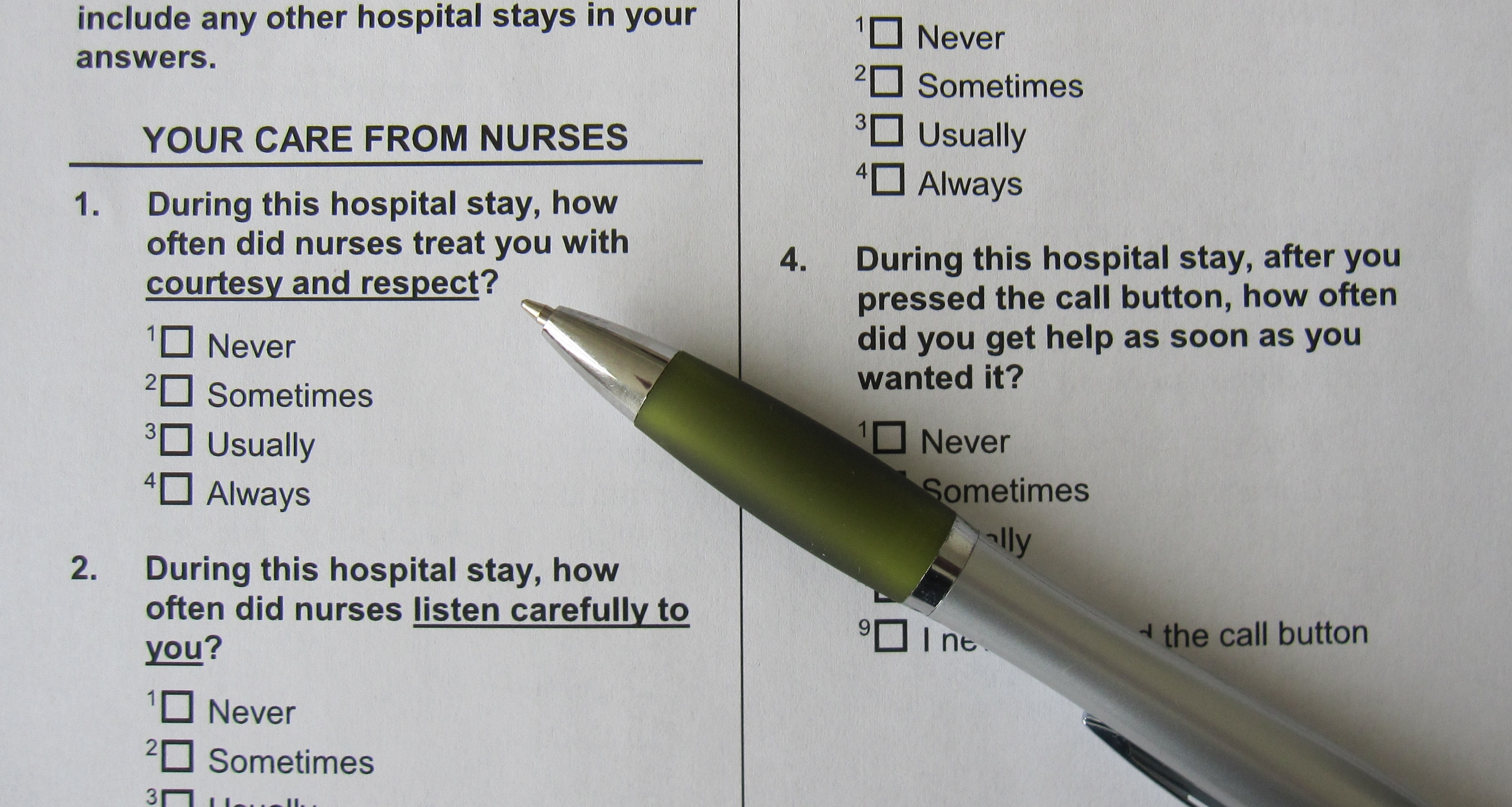 [Speaker Notes: Diane]
Clinical options can be measured. They should rightly guide quality improvement.
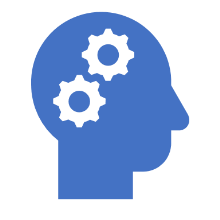 But most patients do not think that way.
They hold in their minds a mental picture of how a person should be treated, and that picture becomes the standard by which their experience is judged…not against other hospitals, but against all experiences with other industries, services and products.

Precluding catastrophe, patients judge their experience by the way they are treated as a person.
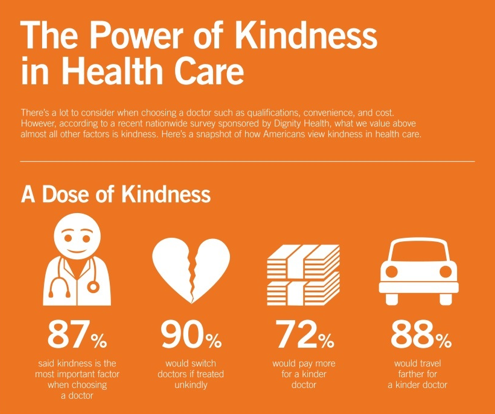 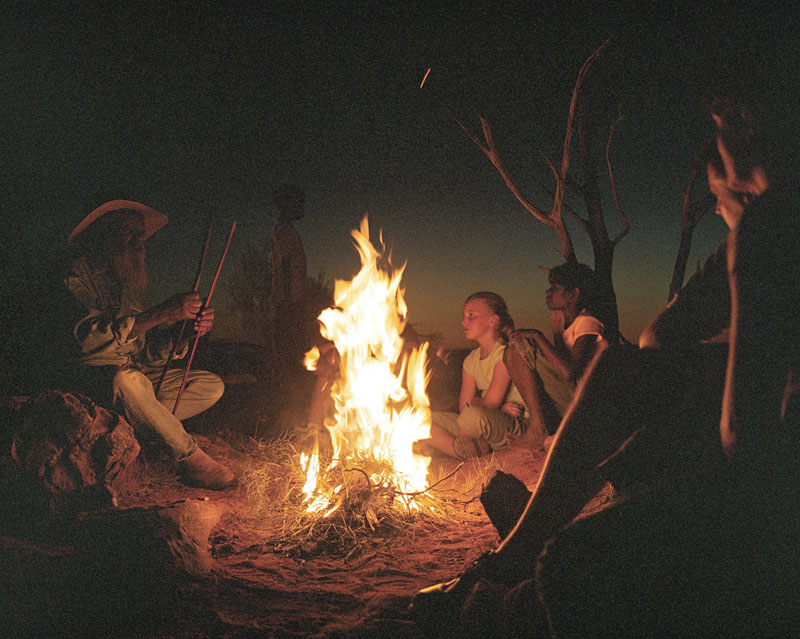 Anthropologists: 70 percent of everything we learn is through stories
15
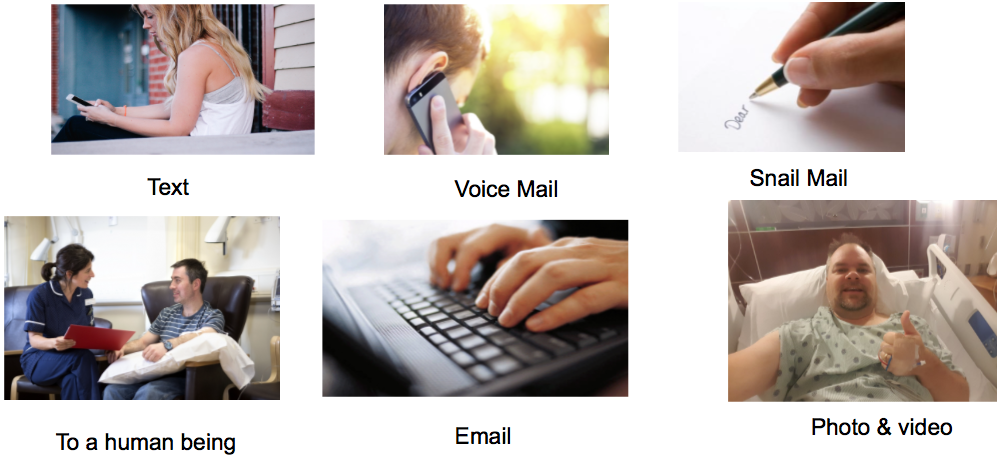 PVI approach: 
Get the whole story
16
Insights from 1250 patient stories: 
 Respect and empowerment are key to the patient experience (4:1)
Hear me, see me, listen to me
My time and preferences are valued
Simplicity (coordinate the coordinators)
Follow up, responsiveness and accountability
Getting this right is more critical than ever.
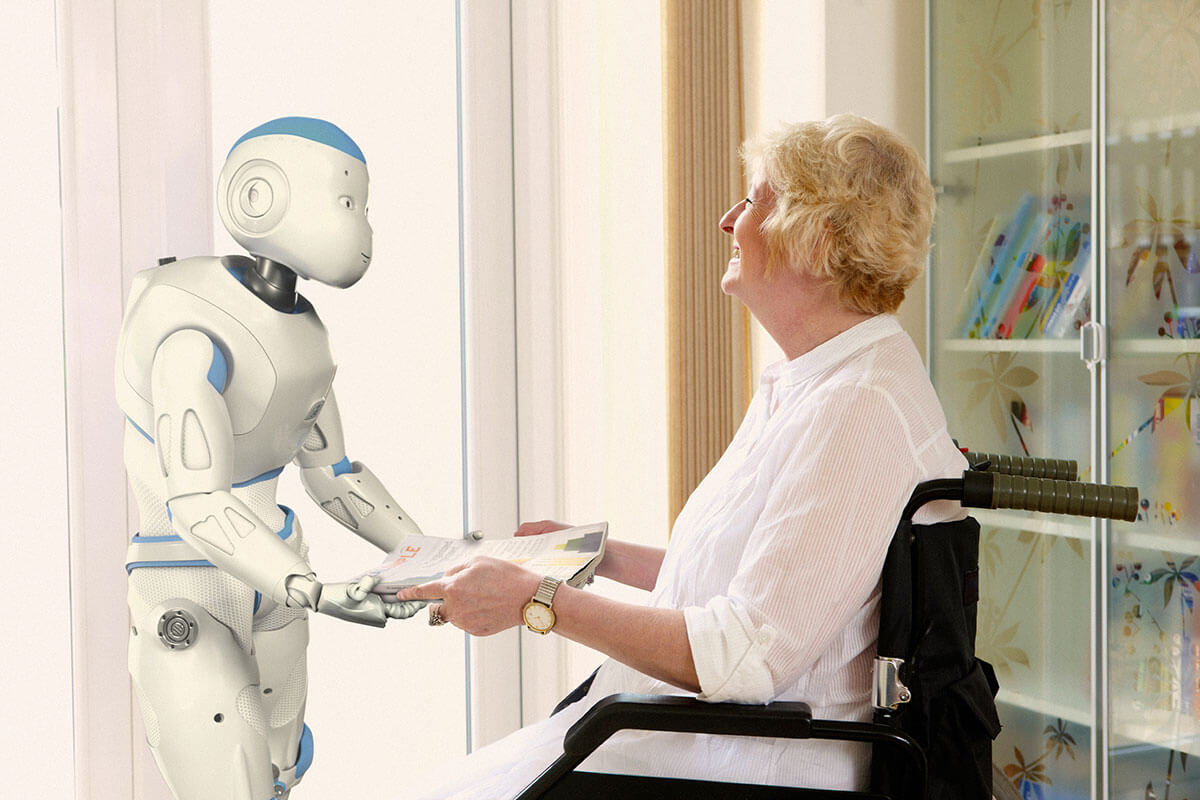 The disrupters are here
Technologies
18
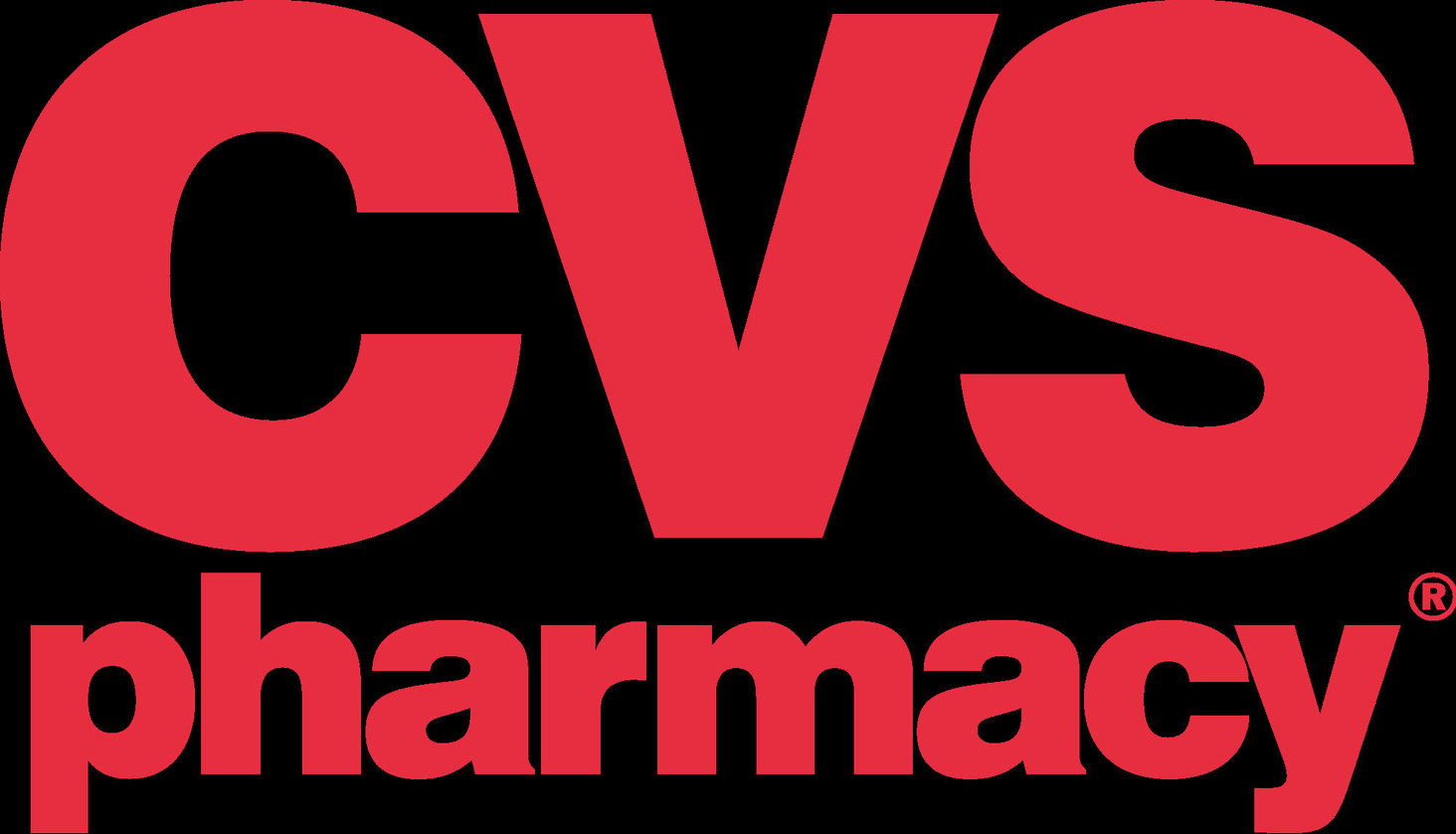 New Competition
1,100 Minute Clinics, 20 M patients, no appointment, 95% satisfaction rating

Majority of consumers would consider using retail clinics and virtual visits for an illness like the flu
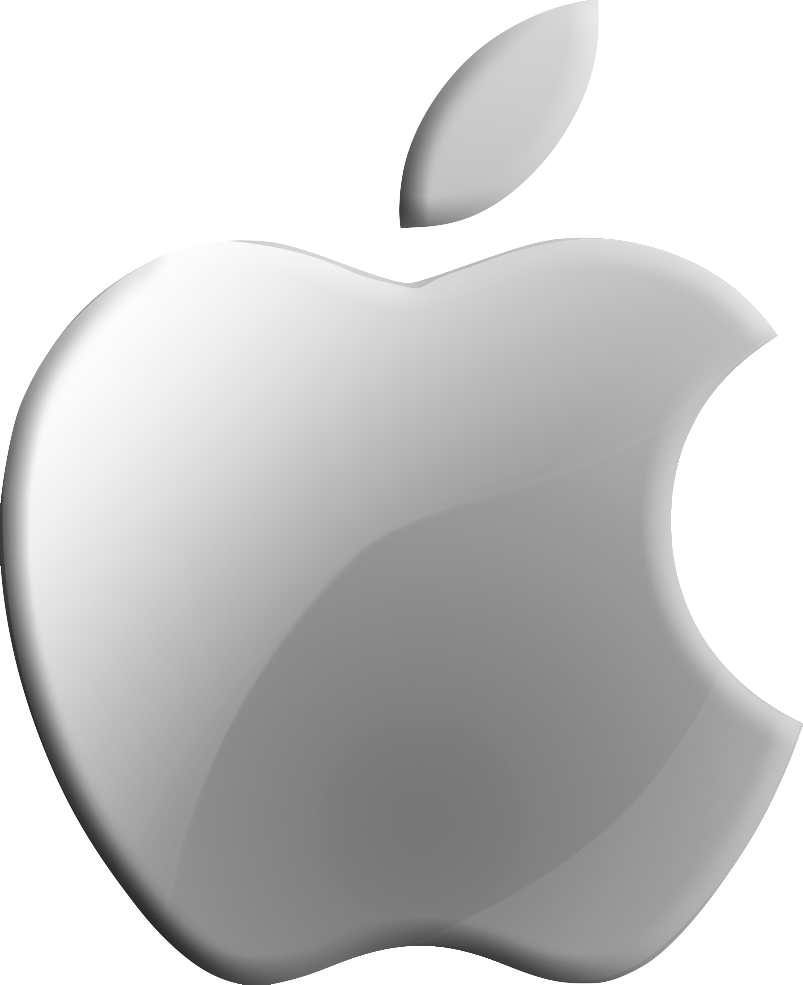 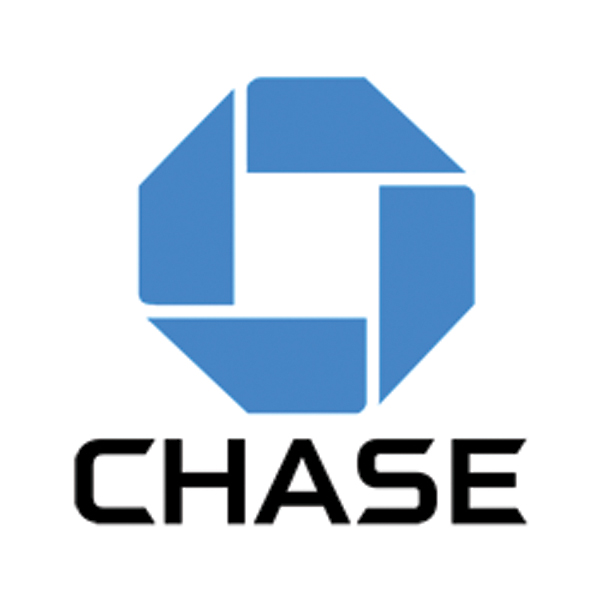 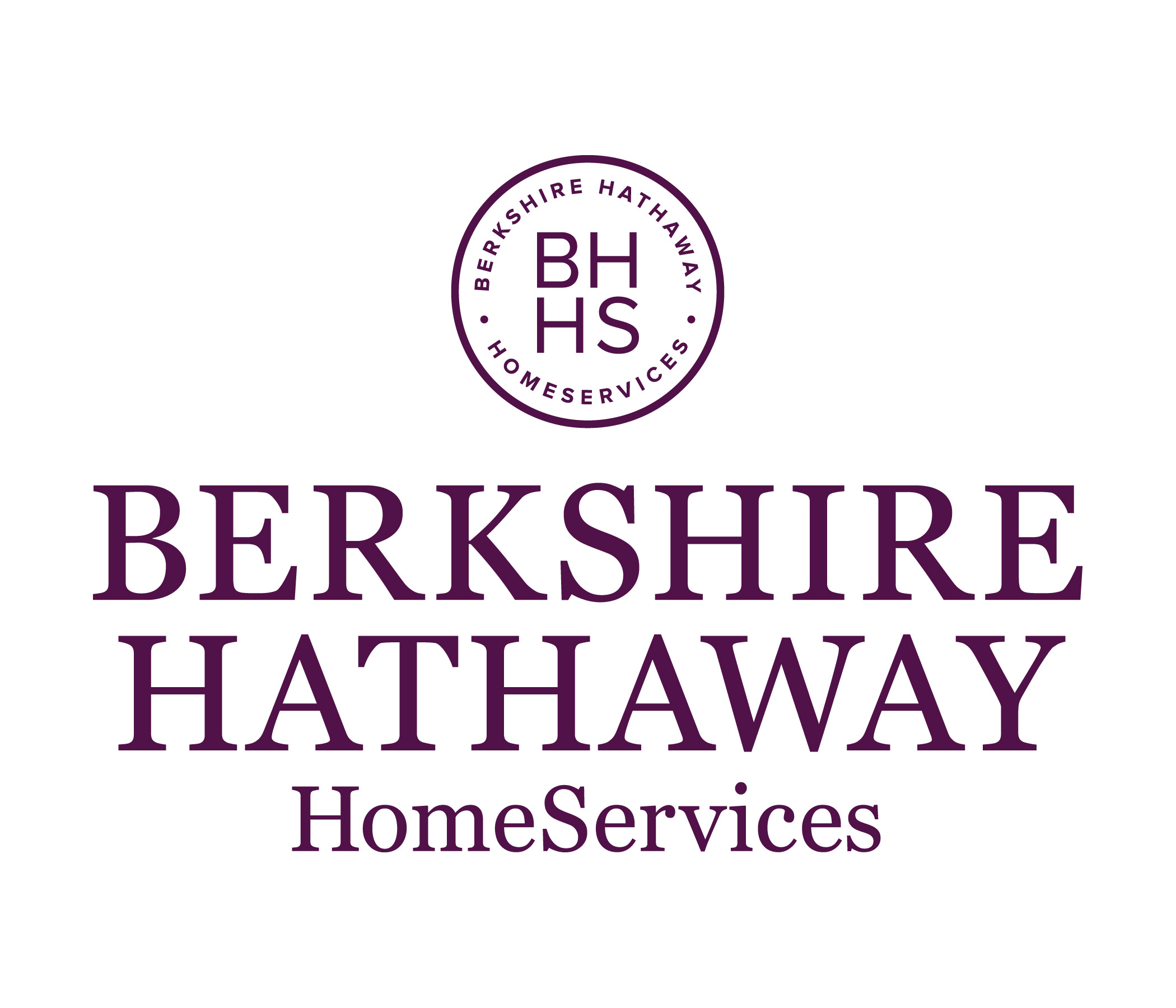 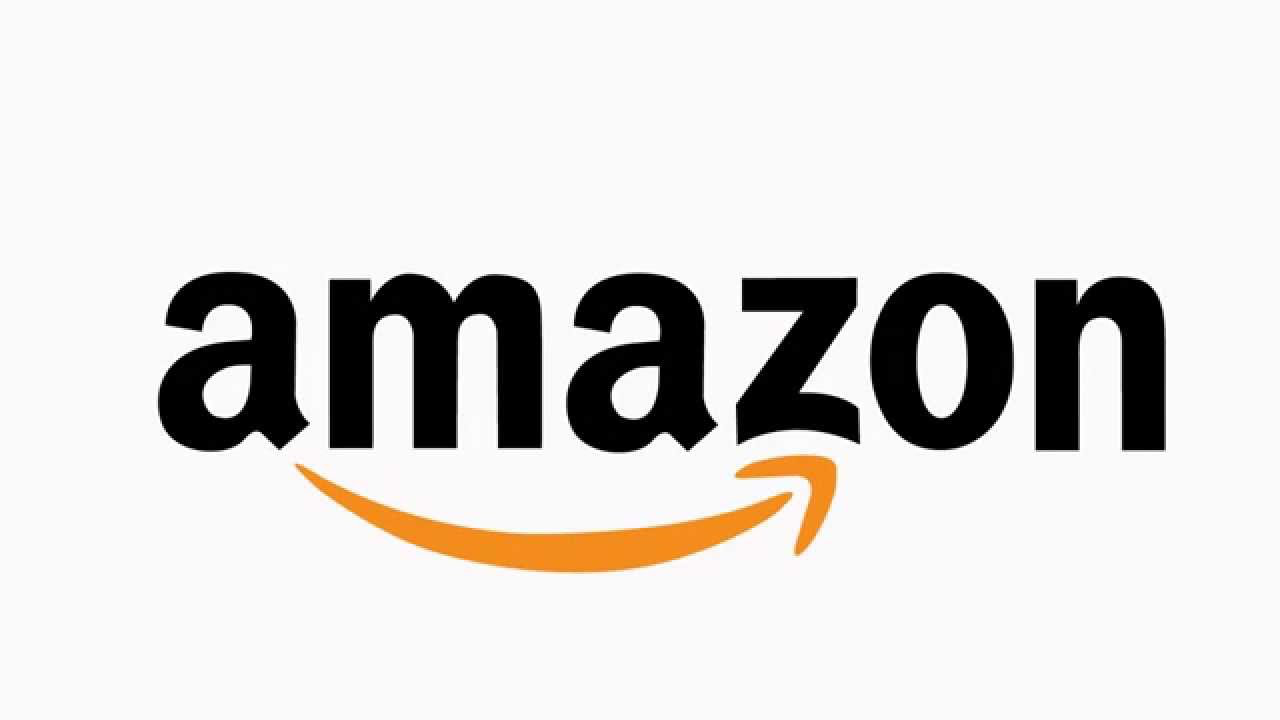 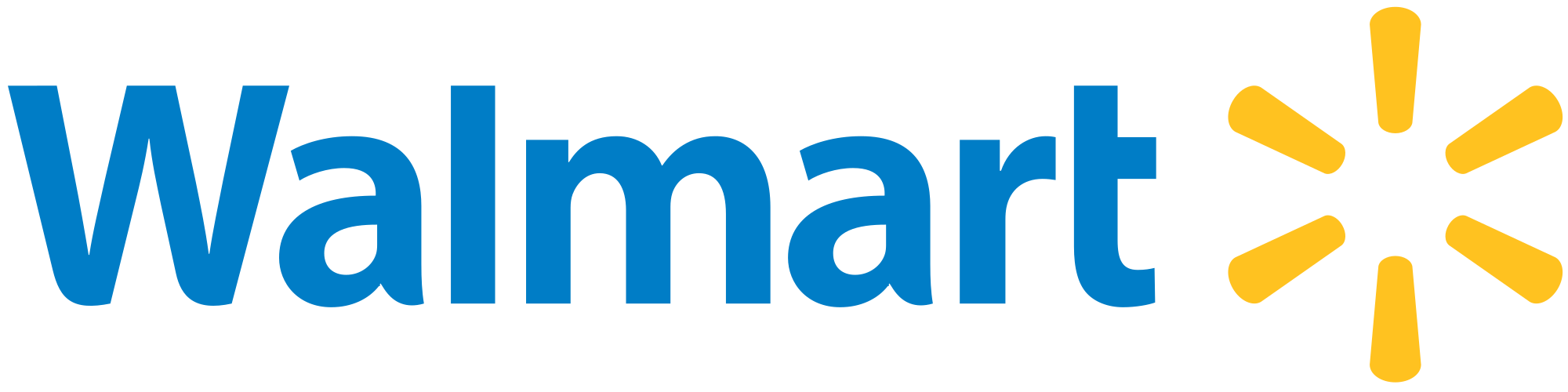 New Competition
Apple launches medical clinics for employee healthcare & to test products
Amazon-Berkshire Hathaway-JPMorgan: Starting own healthcare company, attacking “tapeworm on U.S. economy”
GE, Boeing, Lowe’s, Walmart: Negotiate with health systems, tie contracts to quality/outcomes, embrace travel so employees get top-rated care
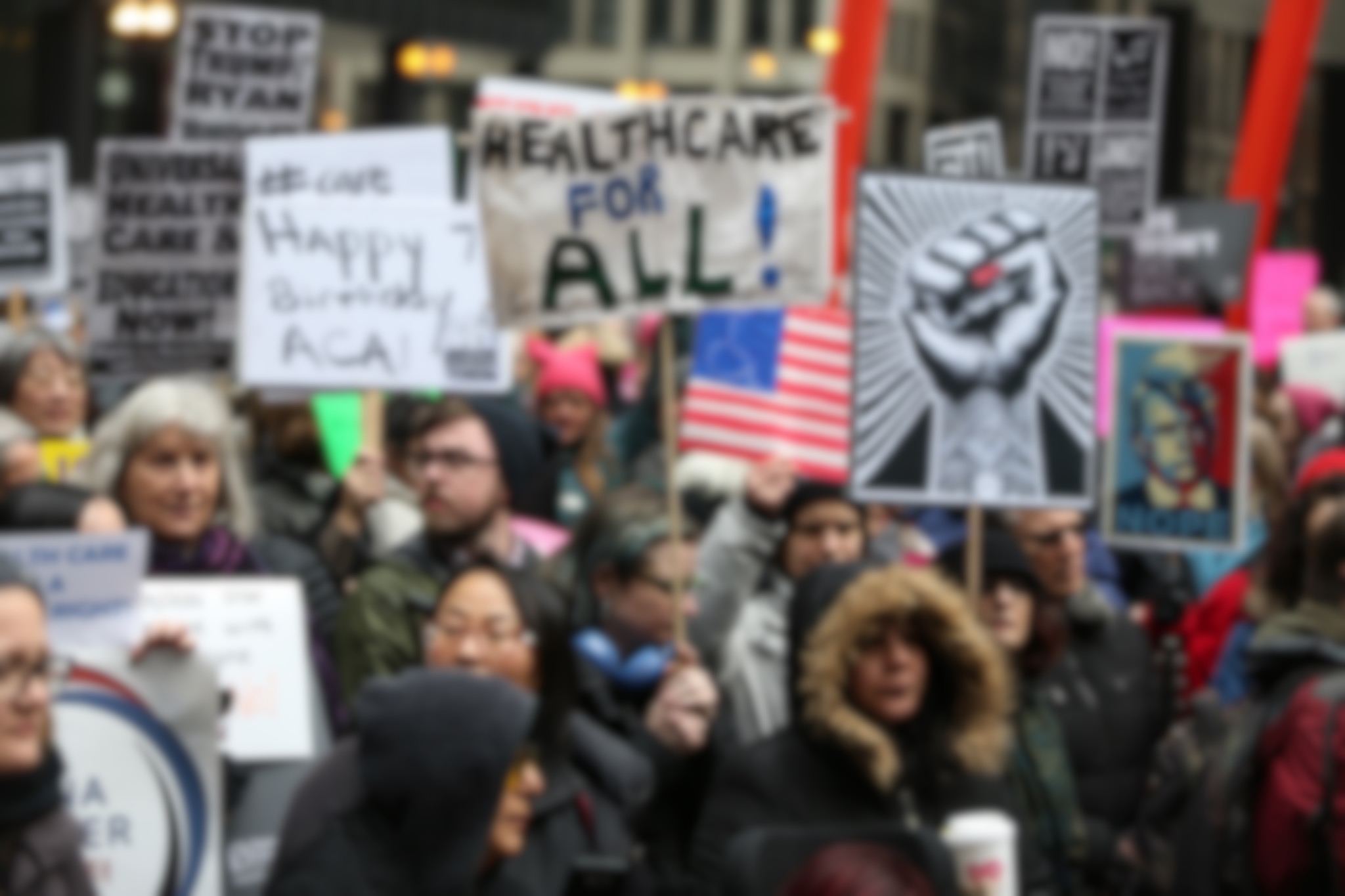 Patients are Activated
21
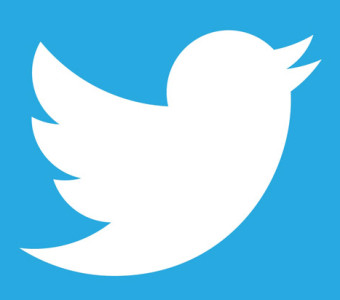 People are sharing knowledge with each other
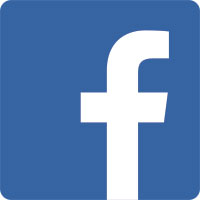 Facebook “...hospital ratings posted on Facebook appear to correlate with hospital readmission rates and overall quality of care.” 
Journal of General Internal Medicine, March 2015
 
Twitter “...is a relevant data source to obtain the patient perspective…”
83 % specified type of medical error
52 % expressed frustration 
Journal of Patient Safety, January 11, 2016
Yelp “…does a better job than the (HCAHPS) survey in rating the quality of hospital stays…went deeper into the patient experience...include the aspects of care most important to patients and caregivers.” 
Health Affairs, April 2016
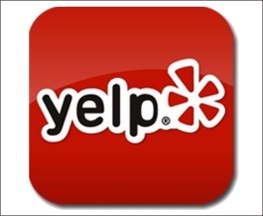 22
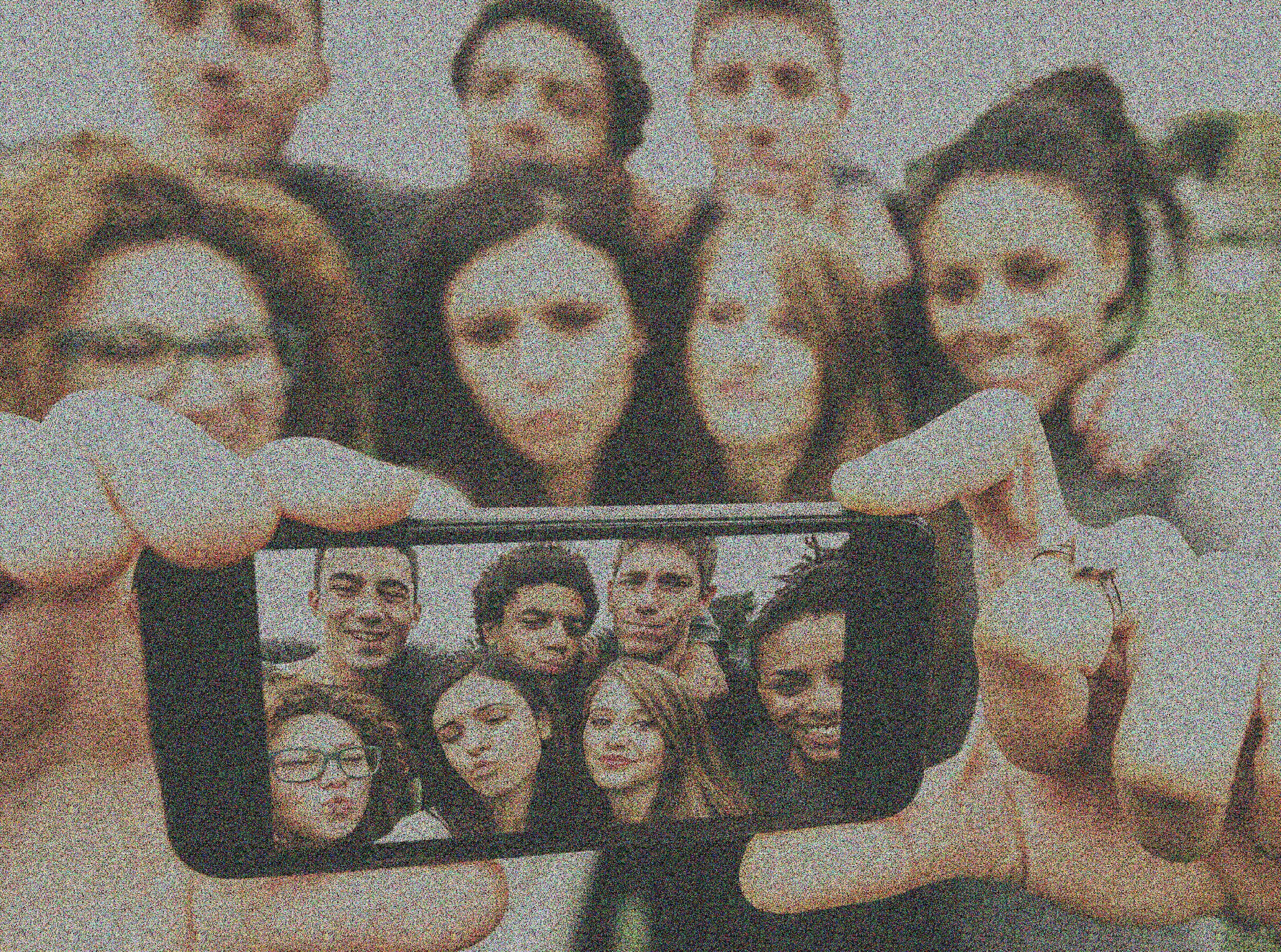 Millennials
More than twice as likely to switch PCPs in the next year than seniors 
A third break referrals to see their own specialist 
Embrace virtual visits, provider shopping, online reviews, retail clinics
Survey of 2,000 millennials, http://fortune.com/2016/12/16/healthcare-millennials/
23
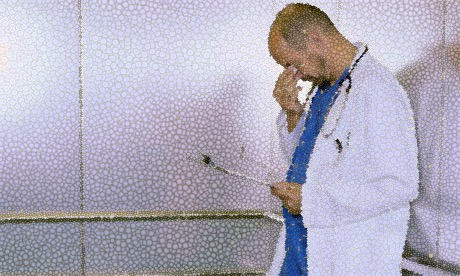 Burnout
Of 17,000 US Physicians:
Half would not recommend career
Half will retire or leave
24
Polling Question 2
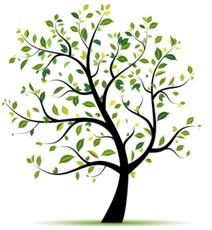 The hard work of building systems that support best practices – every branch and leaf if nurtured and measured…
26
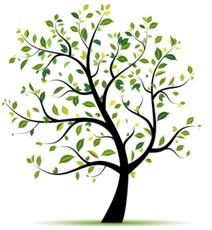 Safe Care
Patient Engagement
Shared 
Decision-making
Joy at Work
Good Outcomes
Patient Satisfaction
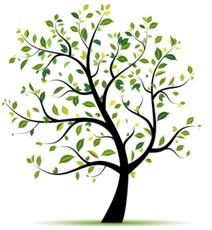 Safe Care
Patient Engagement
Shared 
Decision-making
Joy at Work
What’s missing?
Good Outcomes
Patient Satisfaction
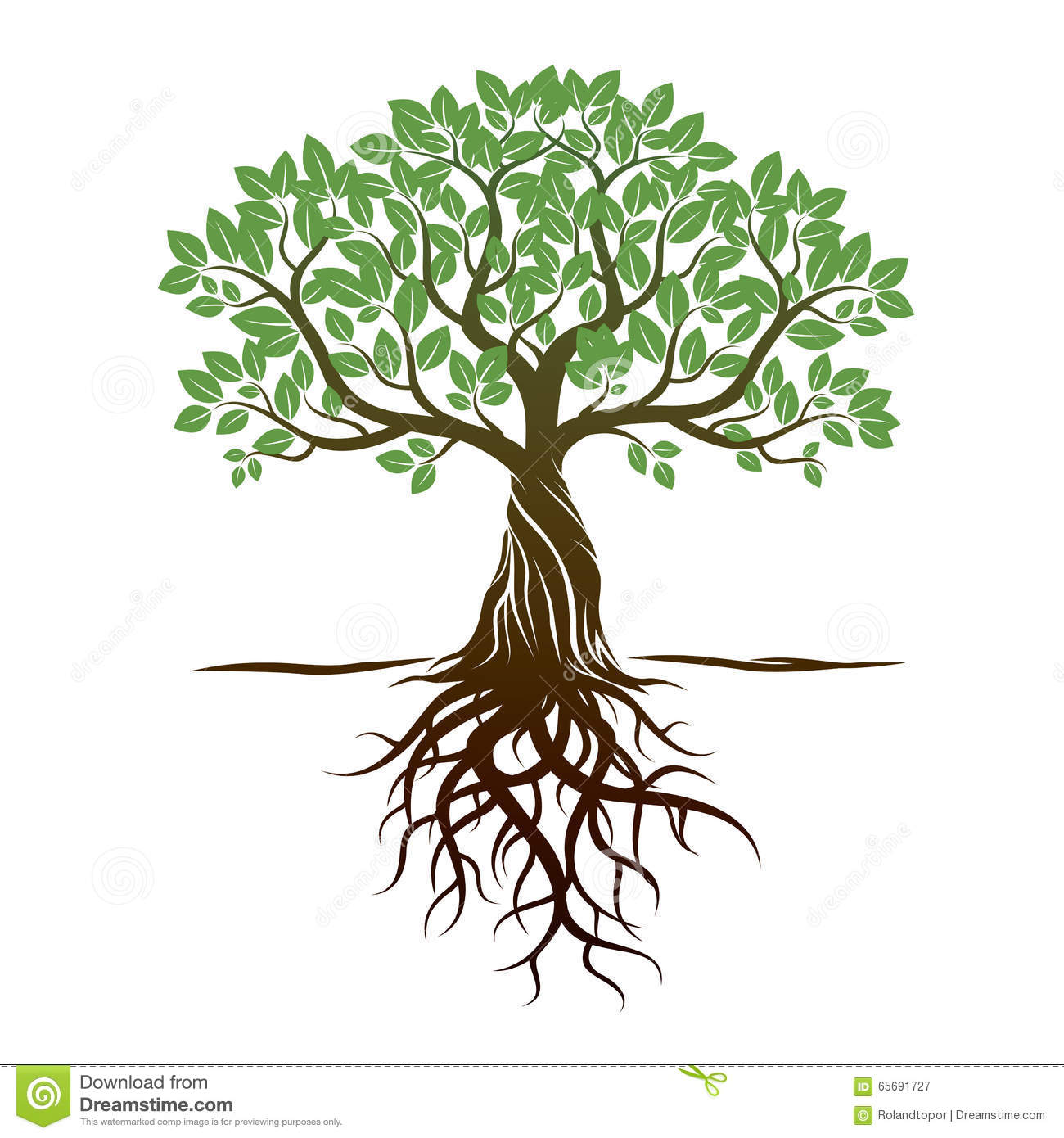 The roots!
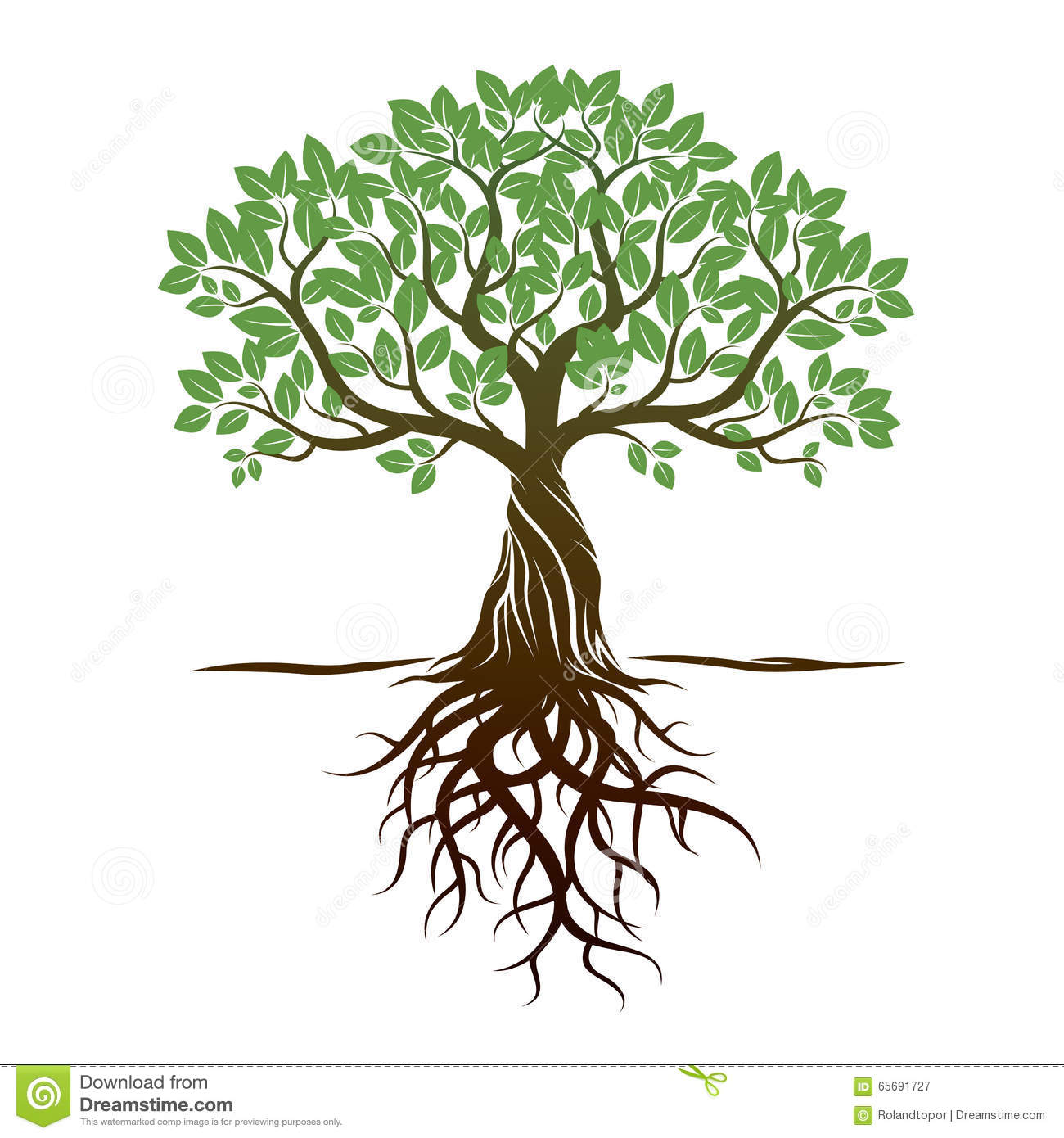 Safe Care
Patient Engagement
Shared 
Decision-making
Joy at Work
Good Outcomes
Patient Satisfaction
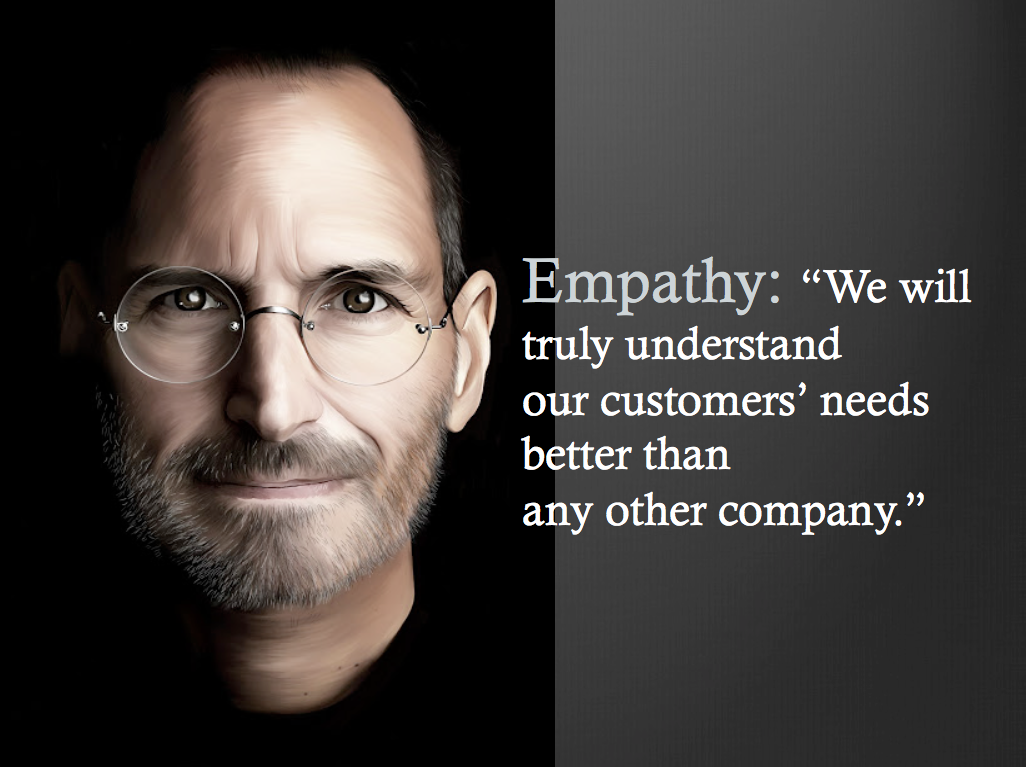 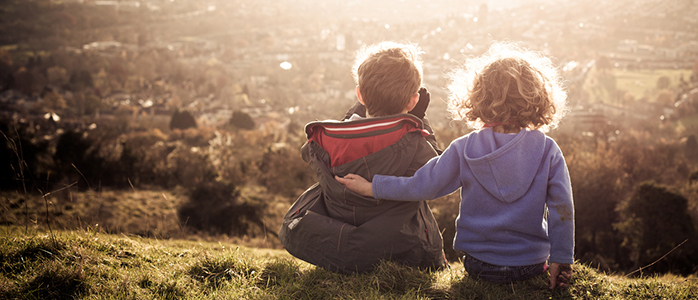 Patients – all of us – are eager to reward visionaries who meet our needs.
Questions & Answers
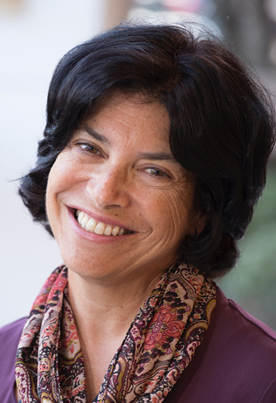 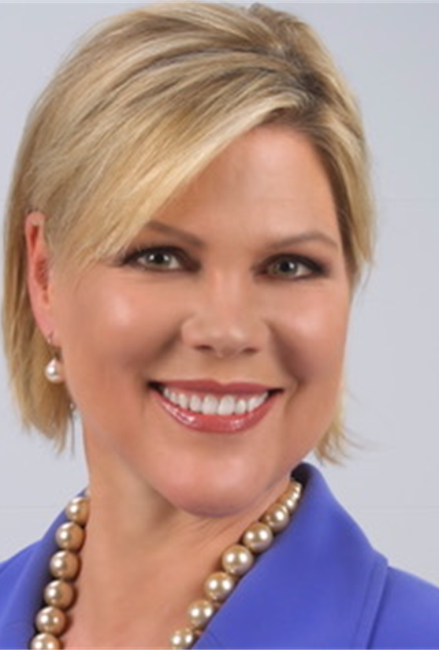 Randi Kaplan, LMSW
Director, Arthur Emil Caregiver Support Center
Montefiore Medical Center
Pat Mastors
Founder
The Patients' View Institute
Beth Lown, MD
Medical Director
The Schwartz Center for Compassionate Healthcare
Type your questions in the Questions Pane on your screen at any time.
Thank you for participating in today’s session.
Please take a moment to complete the
electronic survey upon exiting today’s program.
Visit theschwartzcenter.org for more details or to register for a future session. 
Look for our webinar email invitations and share them with your friends!